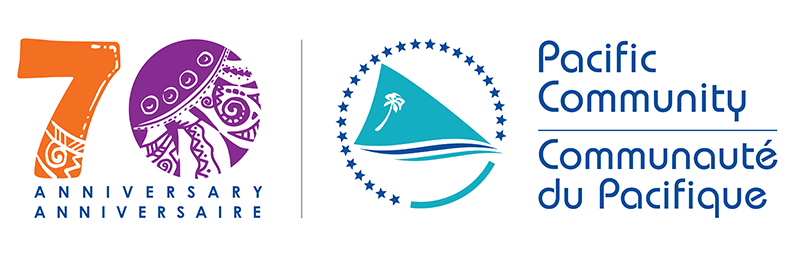 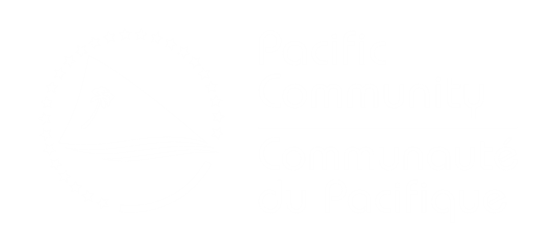 Reducing water wastage
Minimising the impacts of drought
Securing safe drinking water
Maximising water yields
Developing new sources of freshwater
Maintaining water security through innovation
Size
Isolation
Vulnerability
Human resources
Financial resources
Limited land & water resources
Ownership & governance
Self-sufficiency
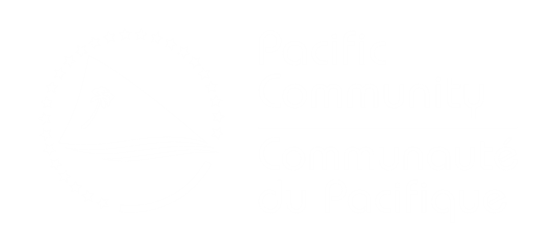 Maintaining water security through innovation
[Speaker Notes: Challenges that exist in the Pacific are unique. In some cases it is challenges caused by shallow aquifers of fresh water lenses such as in the case of Kiribati where to keep a healthy system of fresh water only a certain amount of water can be extracted.

But the other issues of geography and mere access to transport in the vastness of the region create significant challenges that I am sure everyone in this room is familiar with.]
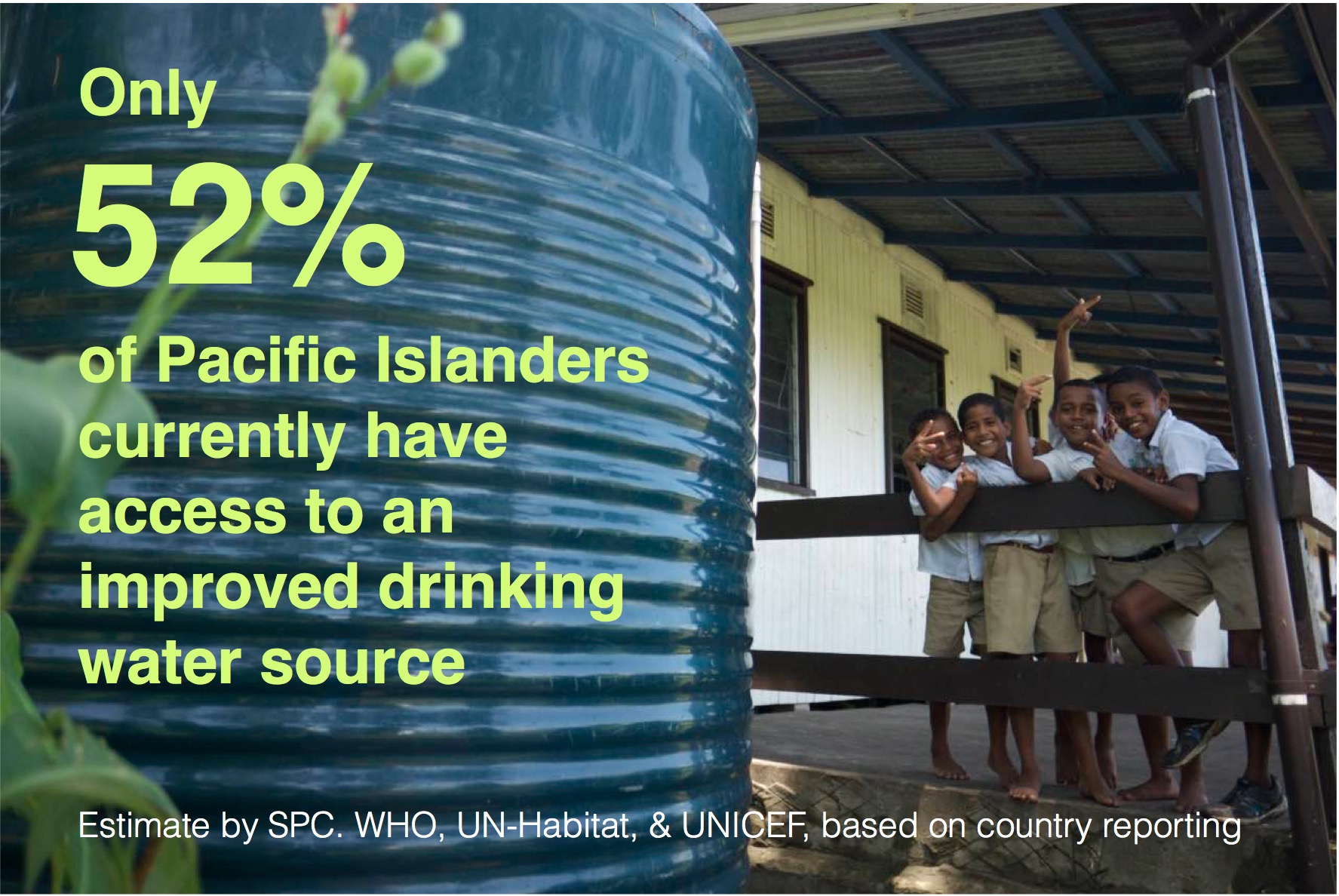 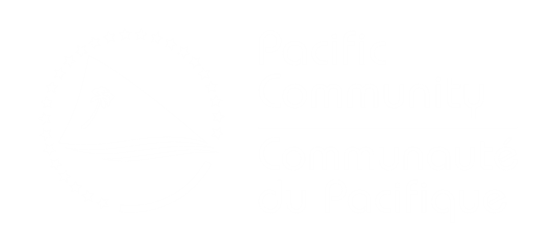 Maintaining water security through innovation
[Speaker Notes: MDGs – Halve, by 2015, the proportion of the population without sustainable access to safe drinking water and basic sanitation but Pacific didn’t do too well on some of the MDGs
This is reflective of region and not country necessarily
Good examples of innovation exist but collectively we need to do more


Sustainable Development Goals – Ensure access to water and sanitation for all
2.6 billion people have gained access to improved drinking water sources since 1990, but 663 million people are still without
By 2030, achieve universal and equitable access to safe and affordable drinking water for all
By 2030, achieve access to adequate and equitable sanitation and hygiene for all and end open defecation, paying special attention to the needs of women and girls and those in vulnerable situations. In disaster we know the risk of using toliets in evacuation centres for example can increase the risk of violence and assault to women]
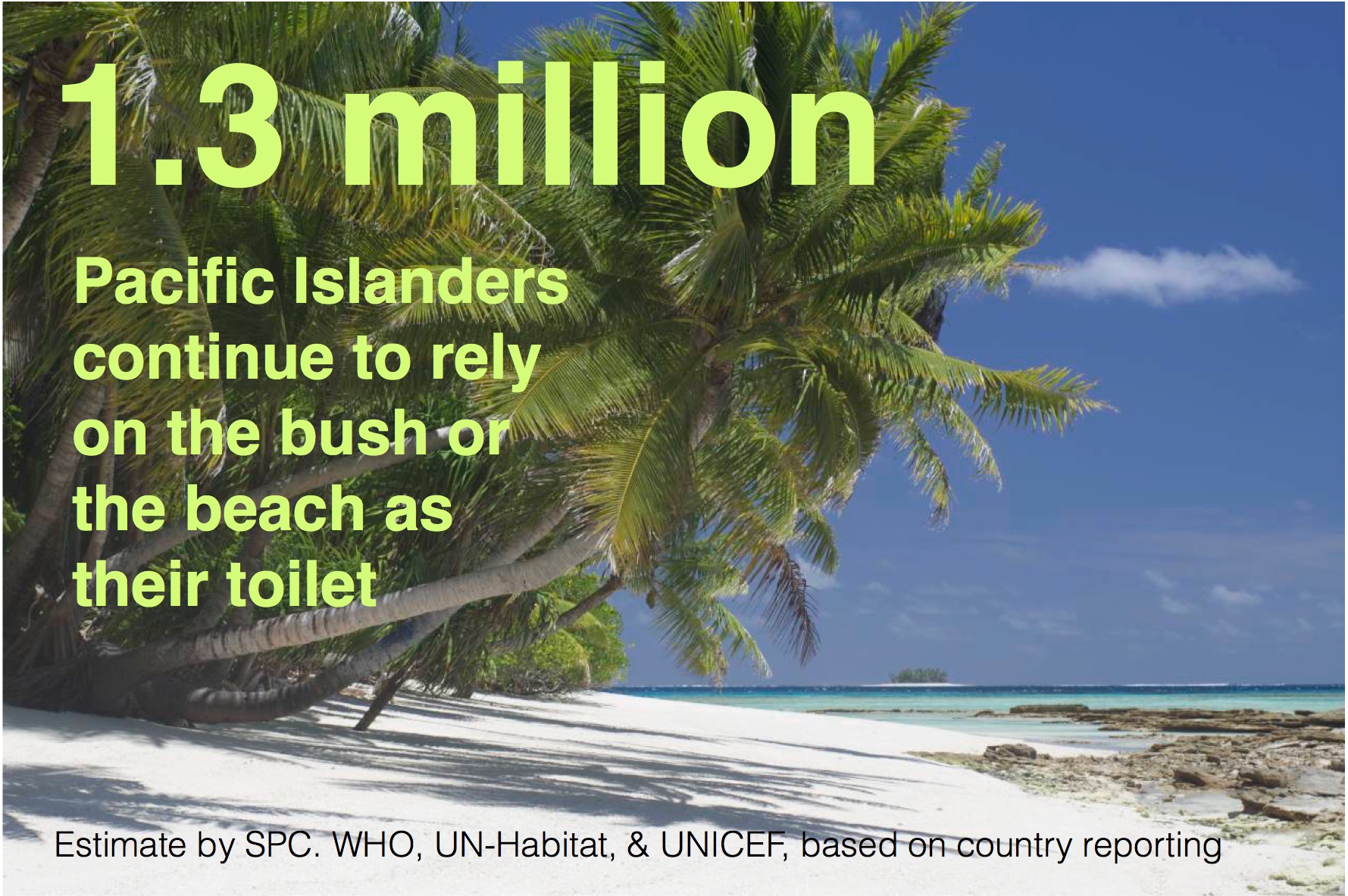 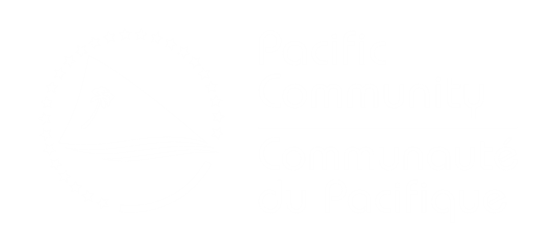 Maintaining water security through innovation
Daily sustainable yield from Bonriki groundwater reserve = 1.68 million litres per day, equivalent to about 2/3 of an olympic swimming pool
If there were no losses (currently probably 50%), and the yield were to be distributed across the total population of South Tarawa (currently 55K), each person would receive…
[Speaker Notes: 1. This, split equally across the population of Kiribati, in the year 2000 was approximately 45 litres. THREE BREAKFAST CRACKER BUCKETS. 
2. Population growth means that more people will need more water from this lense as we continue on from 2000 and in 2015 when the MDGs were due this average split across the population had gone down to 30 litres  (2 breakfast cracker buckets)
3. Now if we look forward to 2030 and this is based purely on daily pressures and climate variability this prediction moves down to 20 litres or 1 bucket and 1/3 
4. But lets say there is a drought in 2030 which means the reduction in water is 5 litres per person. So we are down to just one bucket.  THIS IS THE SPHERE STANDARD based on population and growth rate with a little bit of climate variability added in there 
5. However there is non commercial assets that come into play and this is something that private sector equate as lost money which is the seepage in the lines that carry the water to the consumers.  This is on average 50% seepage or wasted water running out of the pipes or becoming polluted. This is common across the region and is not just in Kiribati. So you have a drought. You are down to 15 litres a day in 2030 when we are working to meet sustainable development goals on increased access to safe drinking water for everyone and you lose another 50%.  This brings it down to 7.5 litres. LITTLE CRACKER BUCKET]
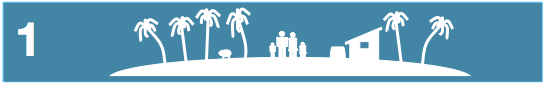 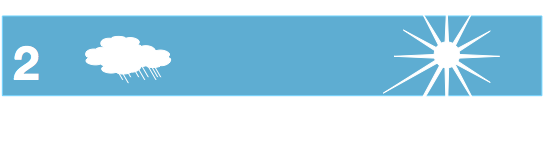 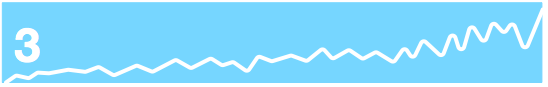 Water Security
Floods
Frequency
Drought
Health
Intensity
Sanitation
Degradation
Sustainability
Pollution
Mounting pressures on PSIDS water security
Daily Challenges
Climate Change
Infrastructure
Information
Governance
Capacity
Finance
Climate Variability
ENSO
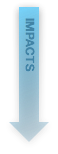 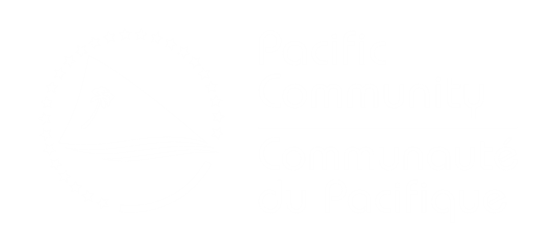 Maintaining water security through innovation
[Speaker Notes: The impact you can have on the daily challenges – the better the protection, resilience and preparedness you have for the climate variability and climate change impacts.

The challenges that exist in this region are a build up of a range of things. We talk about climate change and climate variability. We also talk about disasters and many of you both see the impact of climate change and have faced significant disaster but at the core level what are the daily challenges that impact upon this? 

For example – access to safe water, health and sanitation, Governance and having organisations that can support increases in sustainable development which support increased access to things like safe water in efficient ways. 

Then we have Climate Variability which is at its core naturally occurring variables. Floods, drought, normal weather conditions. 

This is naturally occurring but when you stack climate change on top the predictions show increases or increased severity in things like drought, flooding, intensity of cyclones. 

So it makes the first building block of daily challenges and overcoming these harder.

This is a good over all look at business when you think of daily challenges being access to water for manufacturing or irrigation becoming a risk and looking at the climte variability and how it will continue to determine how you can reduce your risks at this first level.]
Minimising the impacts of drought
Restrictions
Declaration
Awareness
Response
Warning
Response
Detection
Emergency averted
NO ACTION
NO ACTION
EMERGENCY
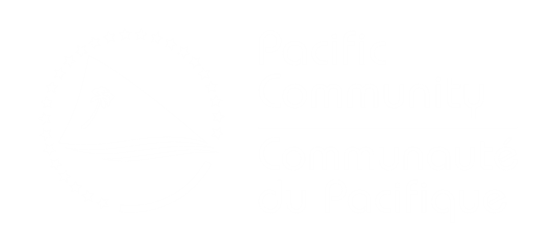 Maintaining water security through innovation
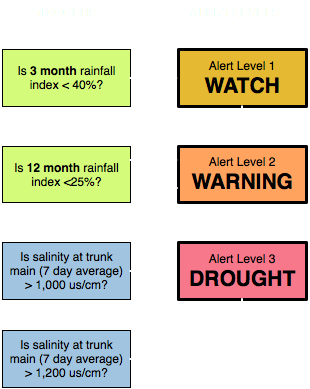 Minimising the impacts of drought
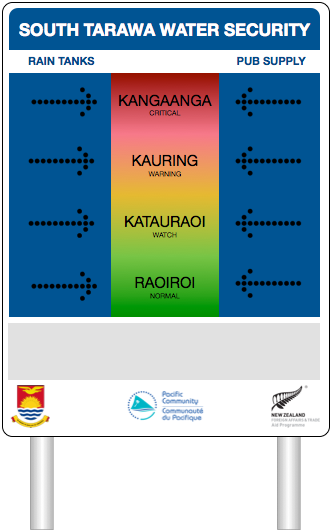 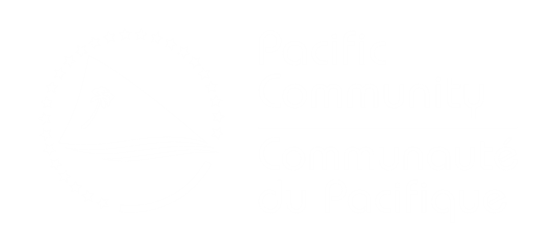 Maintaining water security through innovation
Reducing water wastage
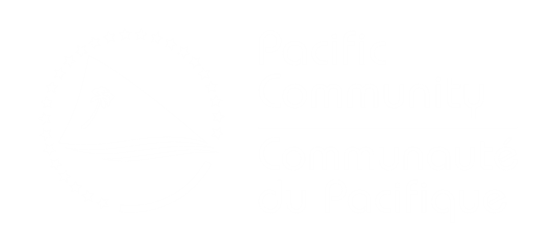 Maintaining water security through innovation
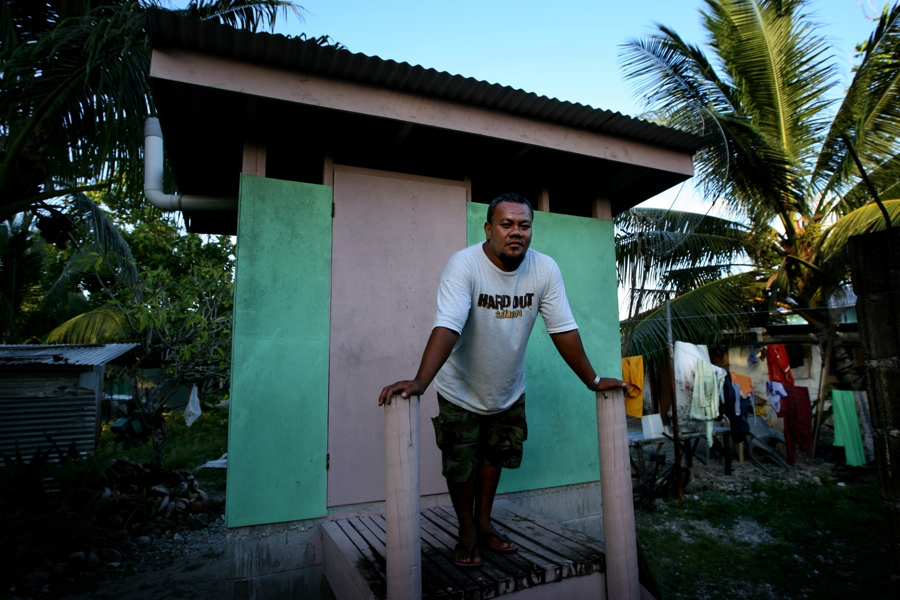 Reducing water wastage
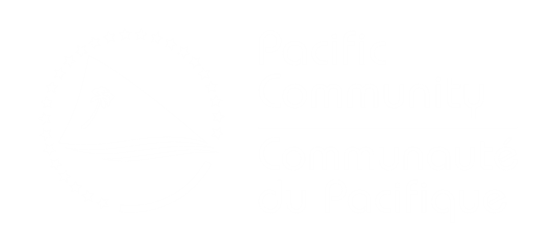 Maintaining water security through innovation
[Speaker Notes: Examples of this are installation of compost toilets not just for drought only conditions but all year round to also reduce the impact on the environment when it comes to sanitation waste.

In Tuvalu putting in compost toilets has saved significant water needs not having flush toilets.]
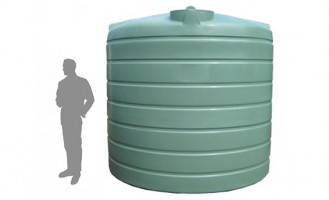 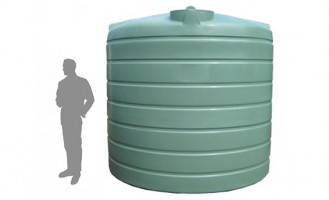 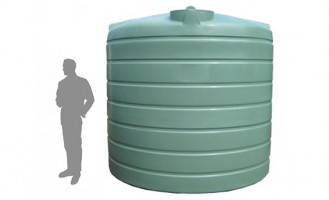 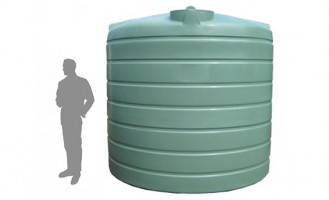 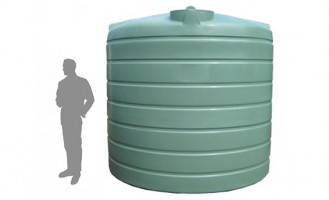 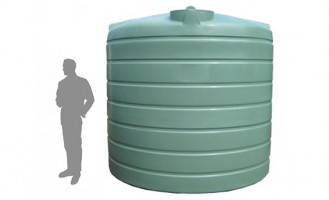 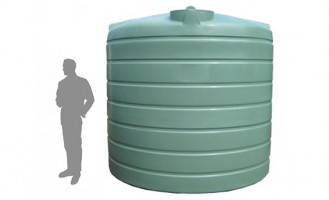 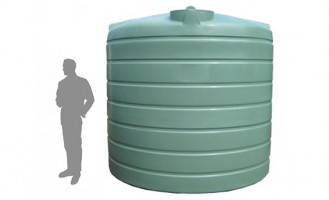 Reducing water wastage
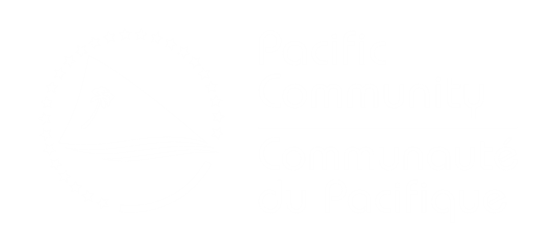 Maintaining water security through innovation
[Speaker Notes: Calculated savings of water in drought equate to 8 10,000litre water tanks per year in drought. This means reducing the need for water tank delivery for the country from every 2 months to every 2 years

Organic matter produced from the compost toilets also provides healthy soil for the atoll and for all atoll countries]
Securing safe drinking water
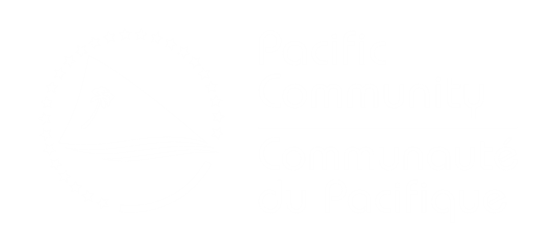 Maintaining water security through innovation
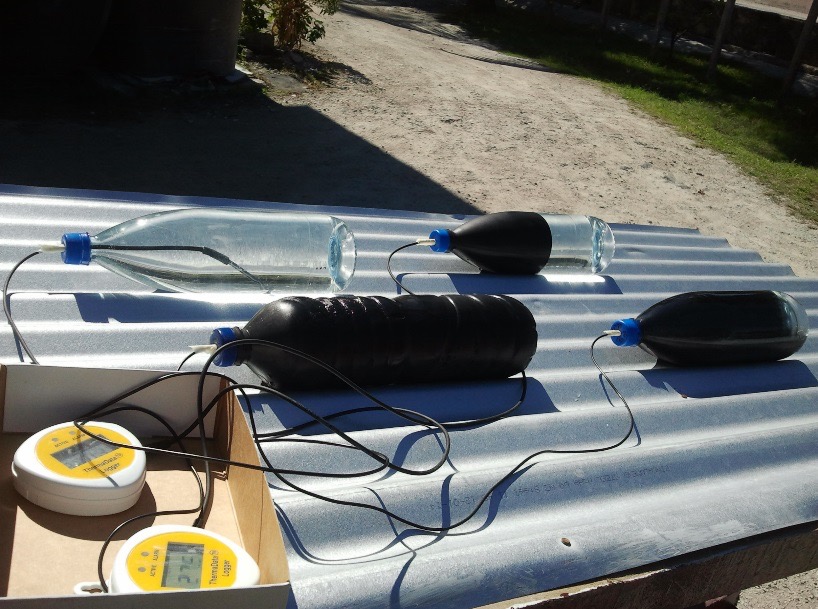 Securing safe drinking water
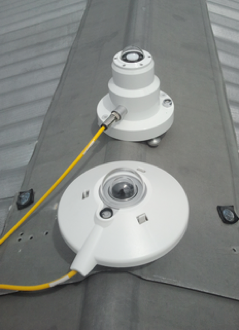 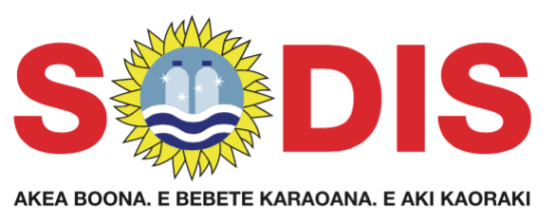 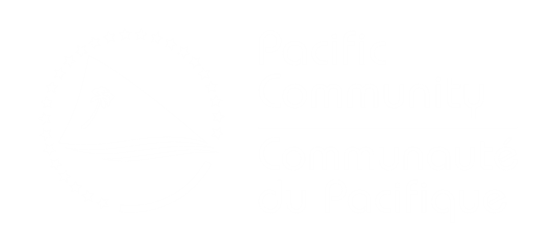 Maintaining water security through innovation
[Speaker Notes: SODIS – some of you may use these Solar Water Disinfection Process or SODIS 
It uses intense sunlight and ultraviolet light which the Pacific is RICH in

SODIS stands for Solar Disinfection known as the solar water disinfection process. In short, the intense ultraviolet radiation from the sunlight shining through a nonopaque container filled with nonpotable water will irradiate and kill undesirable pathogens rendering the water safe to drink]
Securing safe drinking water
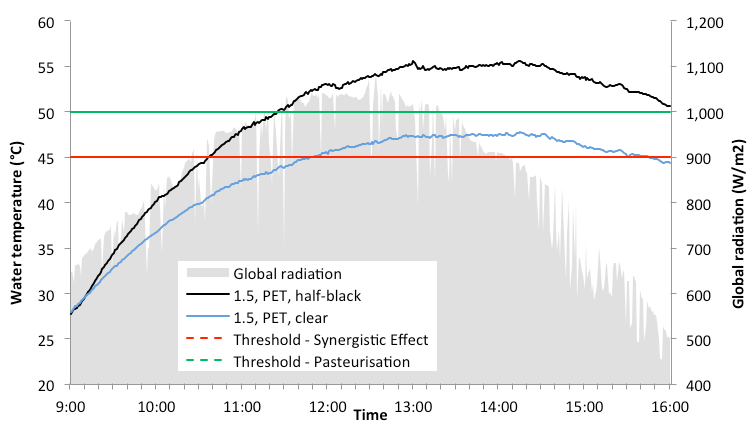 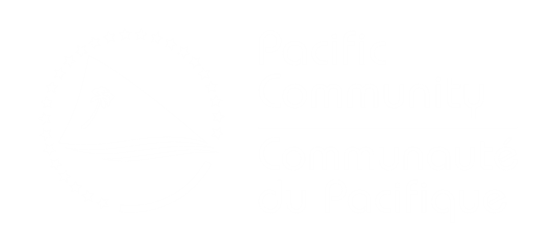 Maintaining water security through innovation
Securing safe drinking water
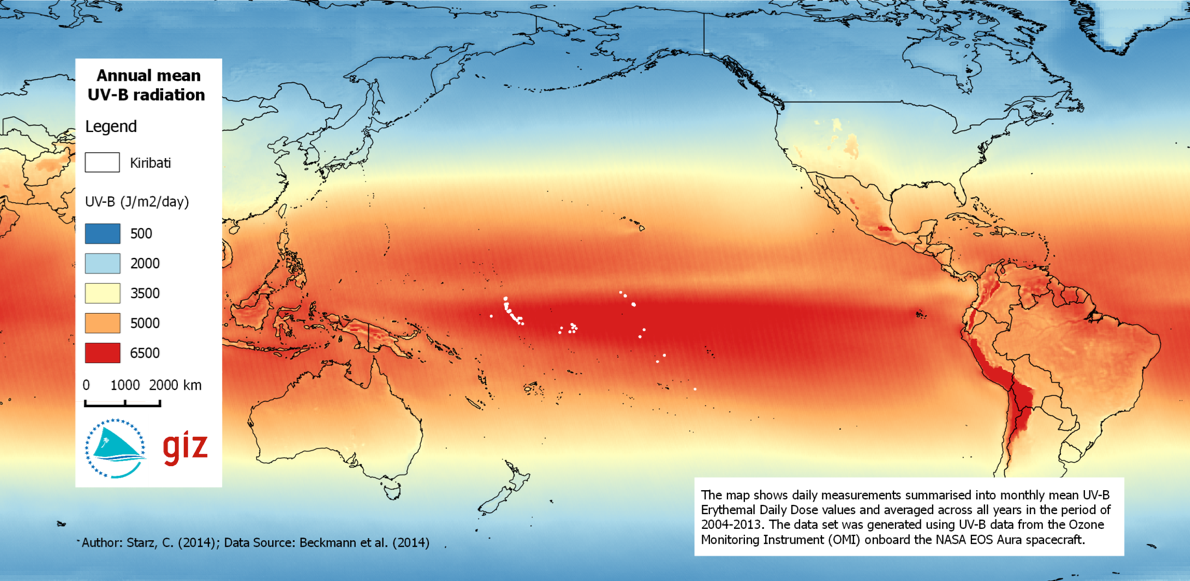 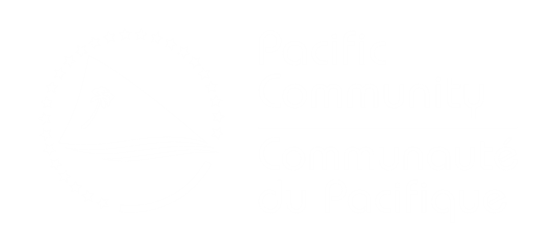 Maintaining water security through innovation
Maximising water yields
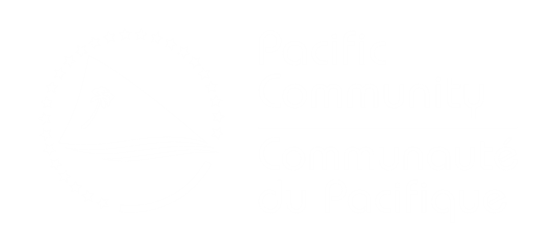 Maintaining water security through innovation
Maximising water yields
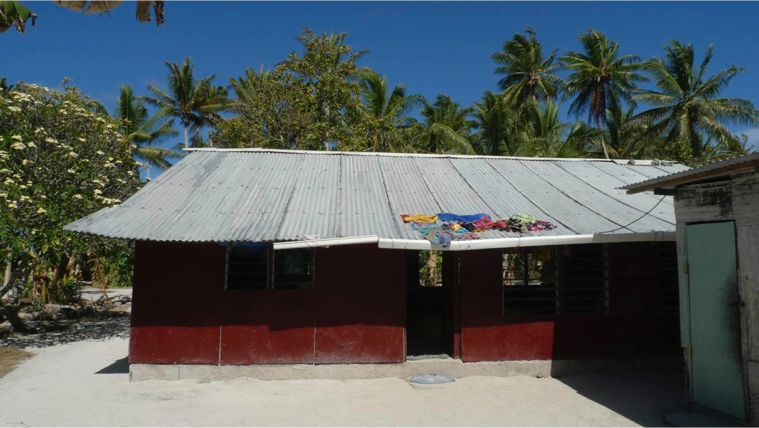 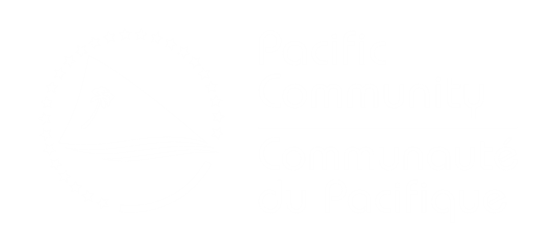 Maintaining water security through innovation
[Speaker Notes: Looking at guttering and saving water capture from suitable roofs and extending guttering to water tanks has had signficant impact	

Research was carried out to understand roof quality and size, number of people in the home and health of the gutters and if there was a water tank.

Parnets with kids off at USP never ran out of water but families were running low regularly.]
Increasing water yields
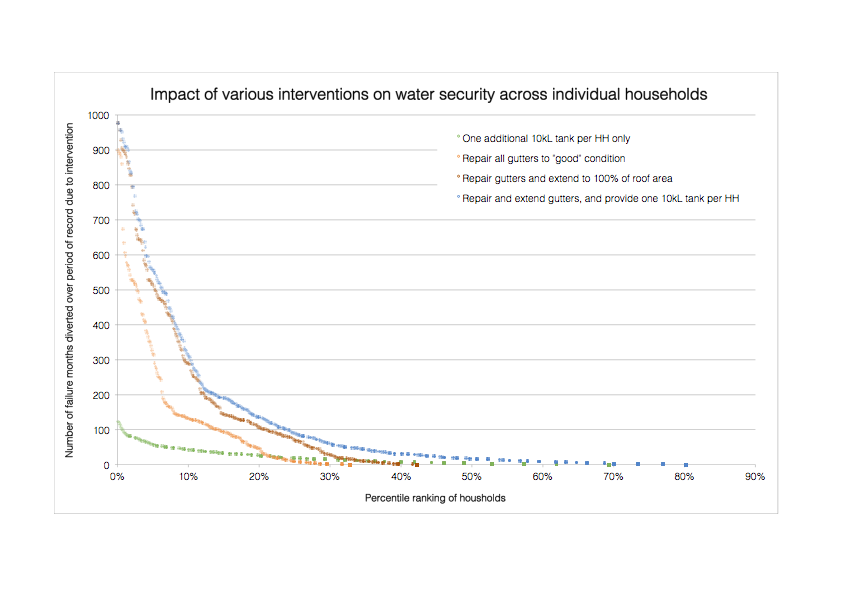 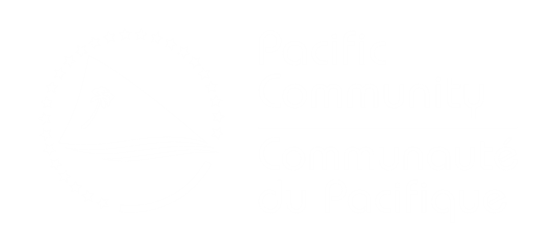 Maintaining water security through innovation
[Speaker Notes: Extending the guttering, installing tanks in some cases and increased or repairing areas of roof mean increased water capture is possible.

The predictions of this work show repairing and extending gutters with one 10,000 litre tanks.

Crisis is averted more than 1000 times without piping increased and water tanks being installed.]
Developing new sources of freshwater
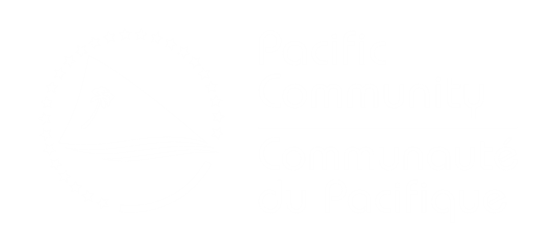 Maintaining water security through innovation
Developing new sources of freshwater
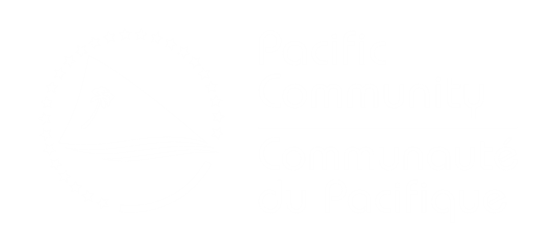 Maintaining water security through innovation
[Speaker Notes: Resistivity or conductivity measurement of purified water - mapping on lenses. This is in Kirbati again but this work is currently also being carried out in Vanuatu at present to access increased water lenses.]
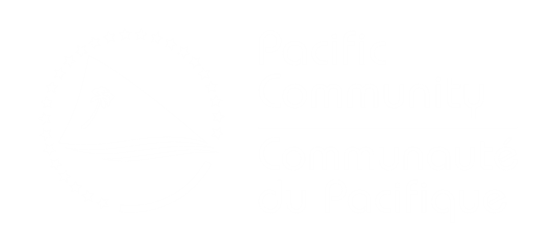 Developing new sources of freshwater
Maintaining water security through innovation
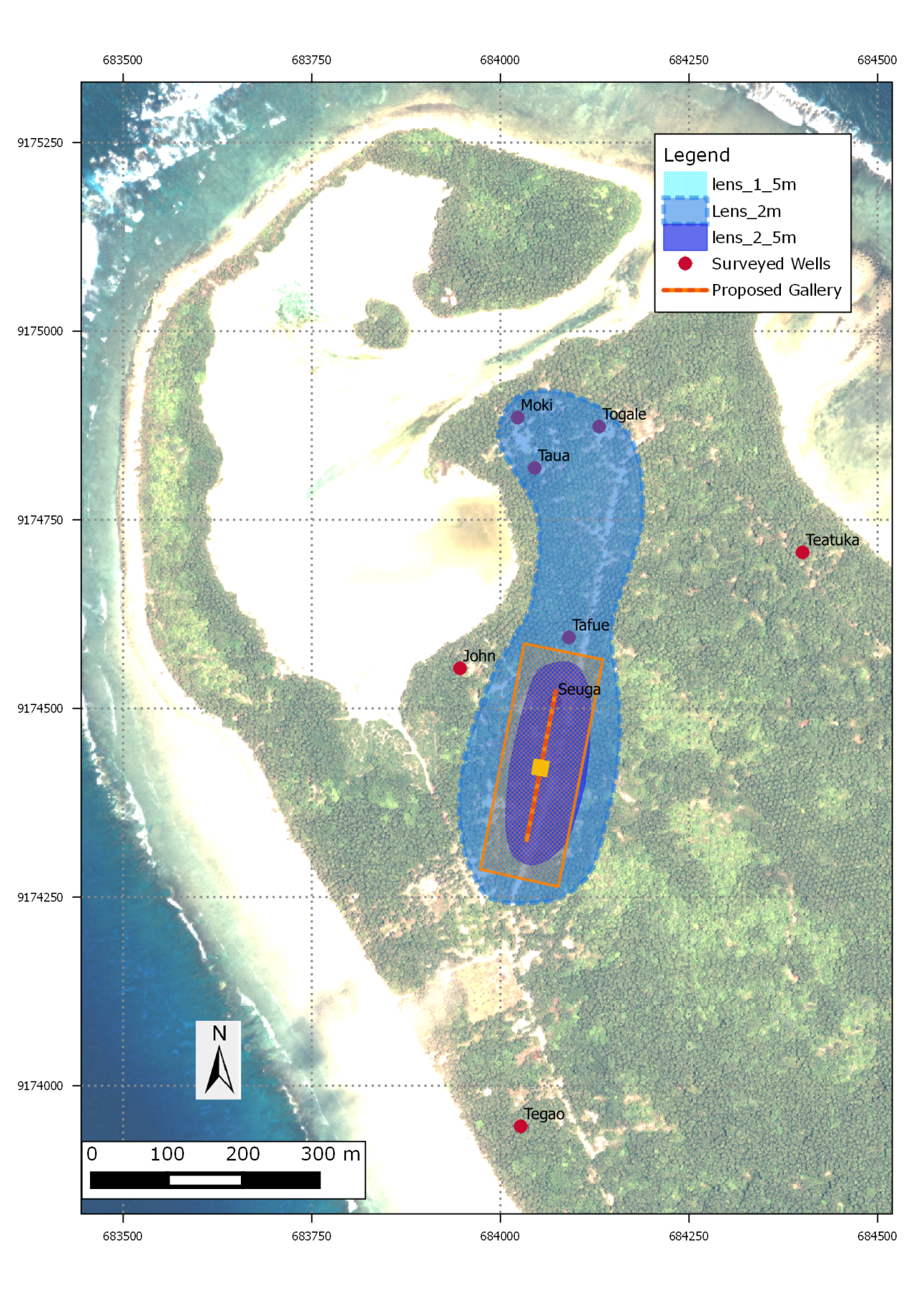 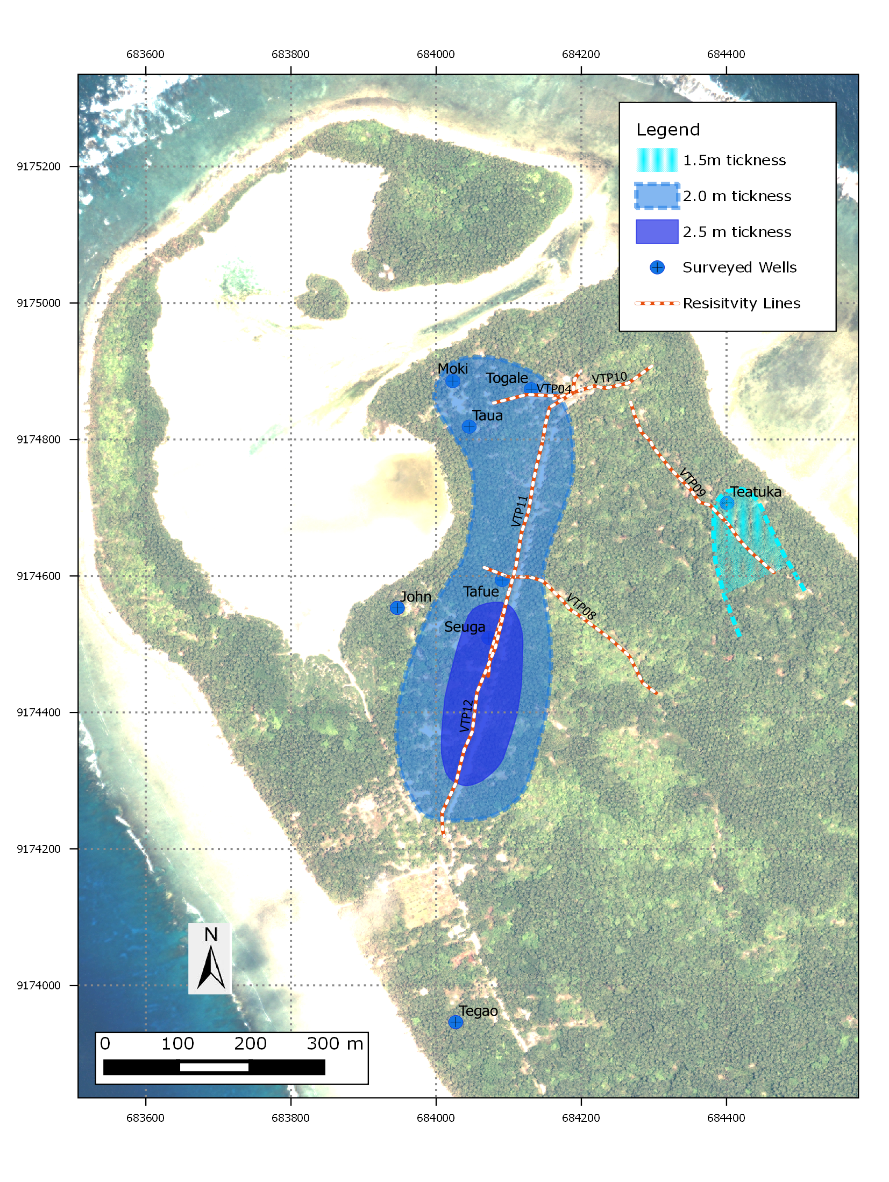 [Speaker Notes: New source in Kiribati that could be used for drought conditions and in line with Traditional Knowledge of elders in the community]
Climate resilient water security is achievable..
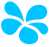 Innovation
Local knowledge
Robust solutions
Collaboration
Replication & upscaling
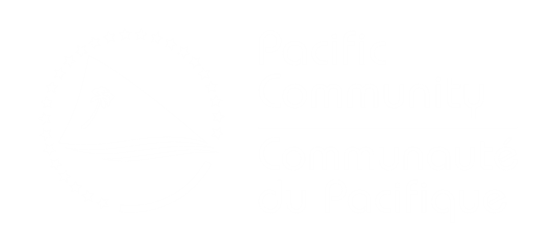 Maintaining water security through innovation
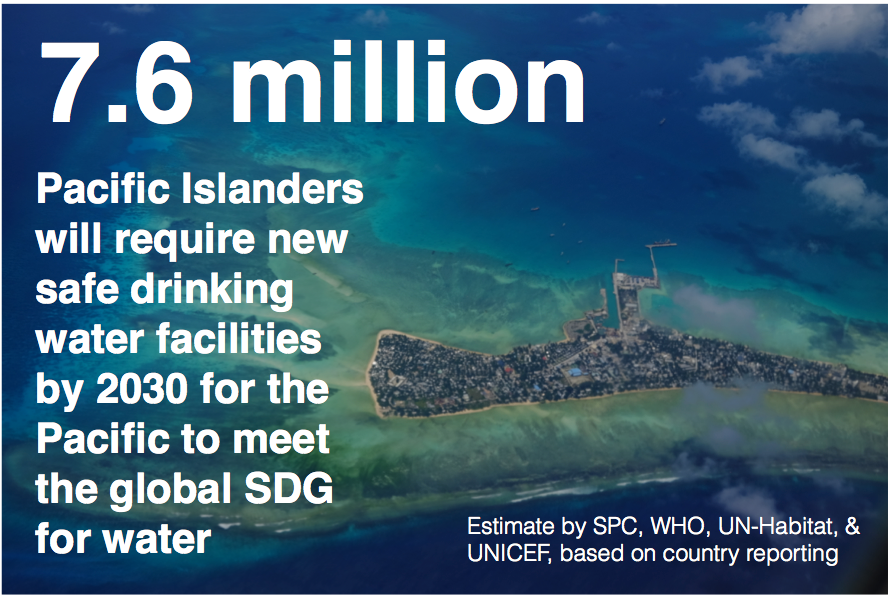 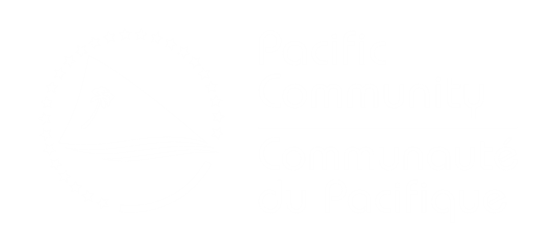 Maintaining water security through innovation